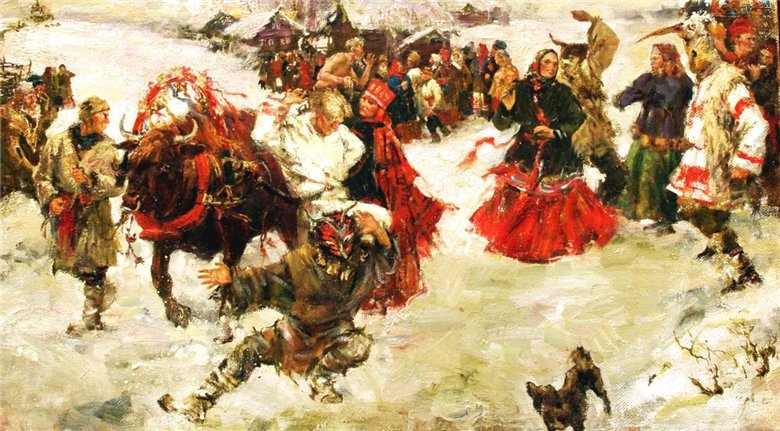 МДОУ 
детский сад № 47
г. Подольск
«Приобщение дошкольников к традиционной праздничной культуре русского народа»
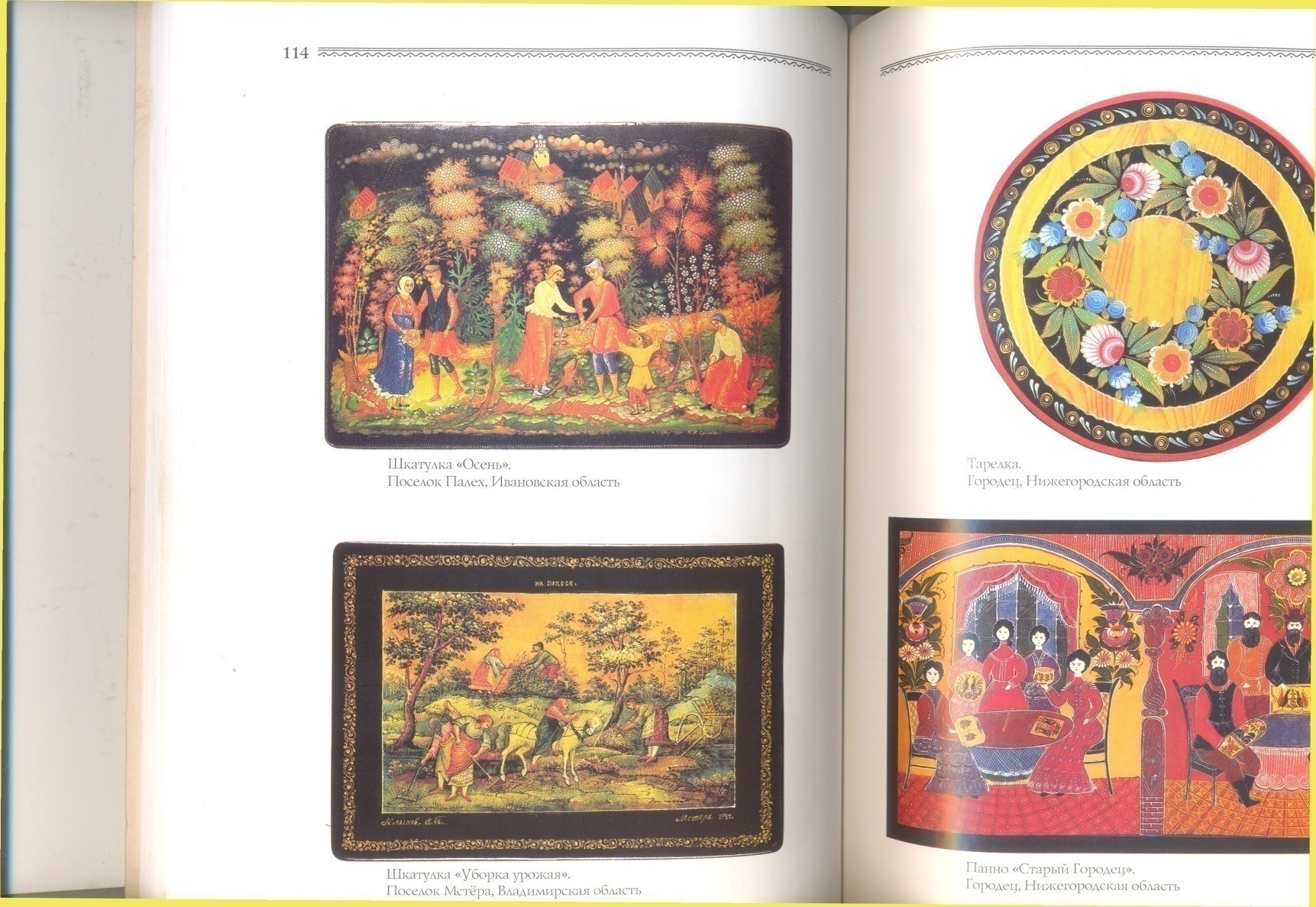 Подготовили: Мязина О.И.
                            Кузнецова Л.В.
Сотрудничество с музеями города Подольска
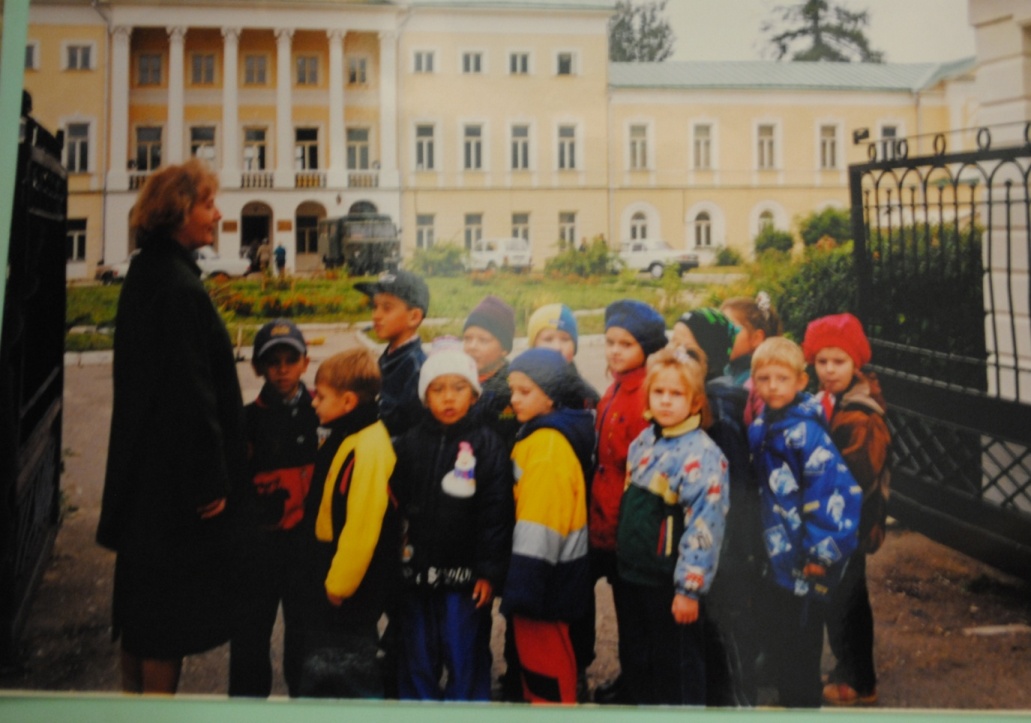 Музей Профтехобразования
России
Краеведческий музей
Региональные  педагогические чтения
«Русские  национальные  традиции  в  воспитании  детей дошкольного возраста »
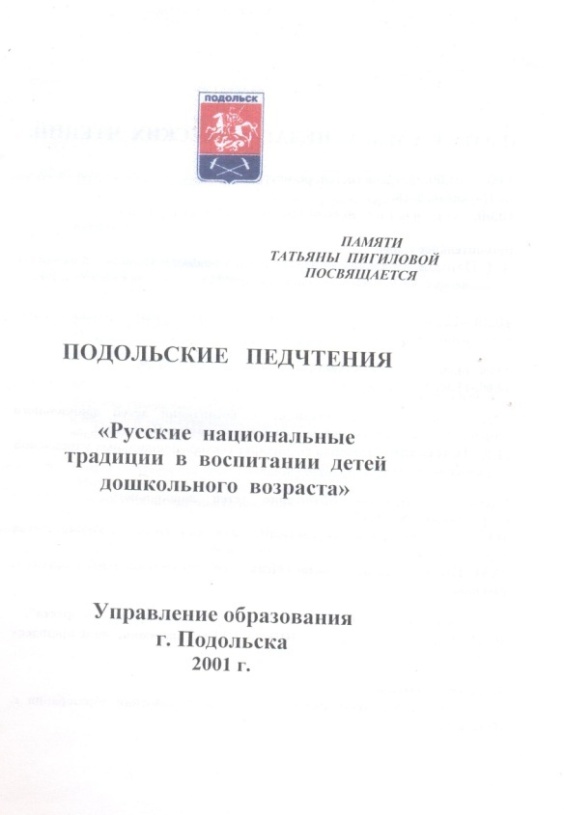 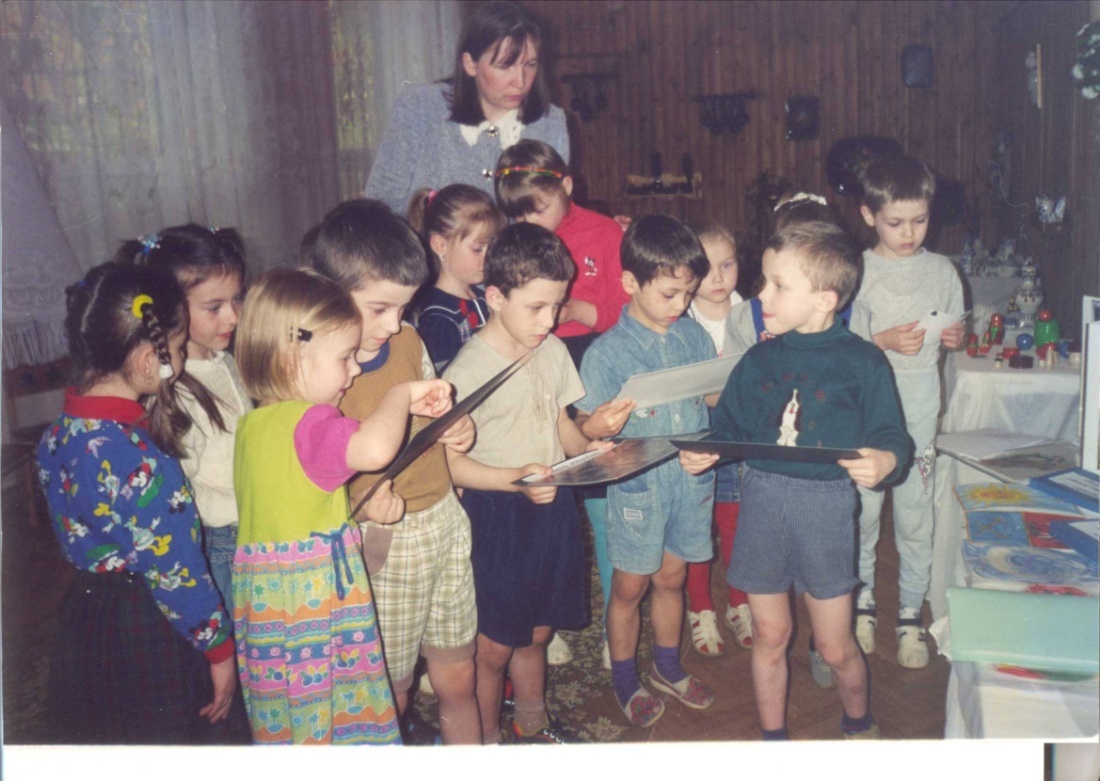 2001 год
Комплексное занятие: 
«Расписная Русь, я тобой горжусь»
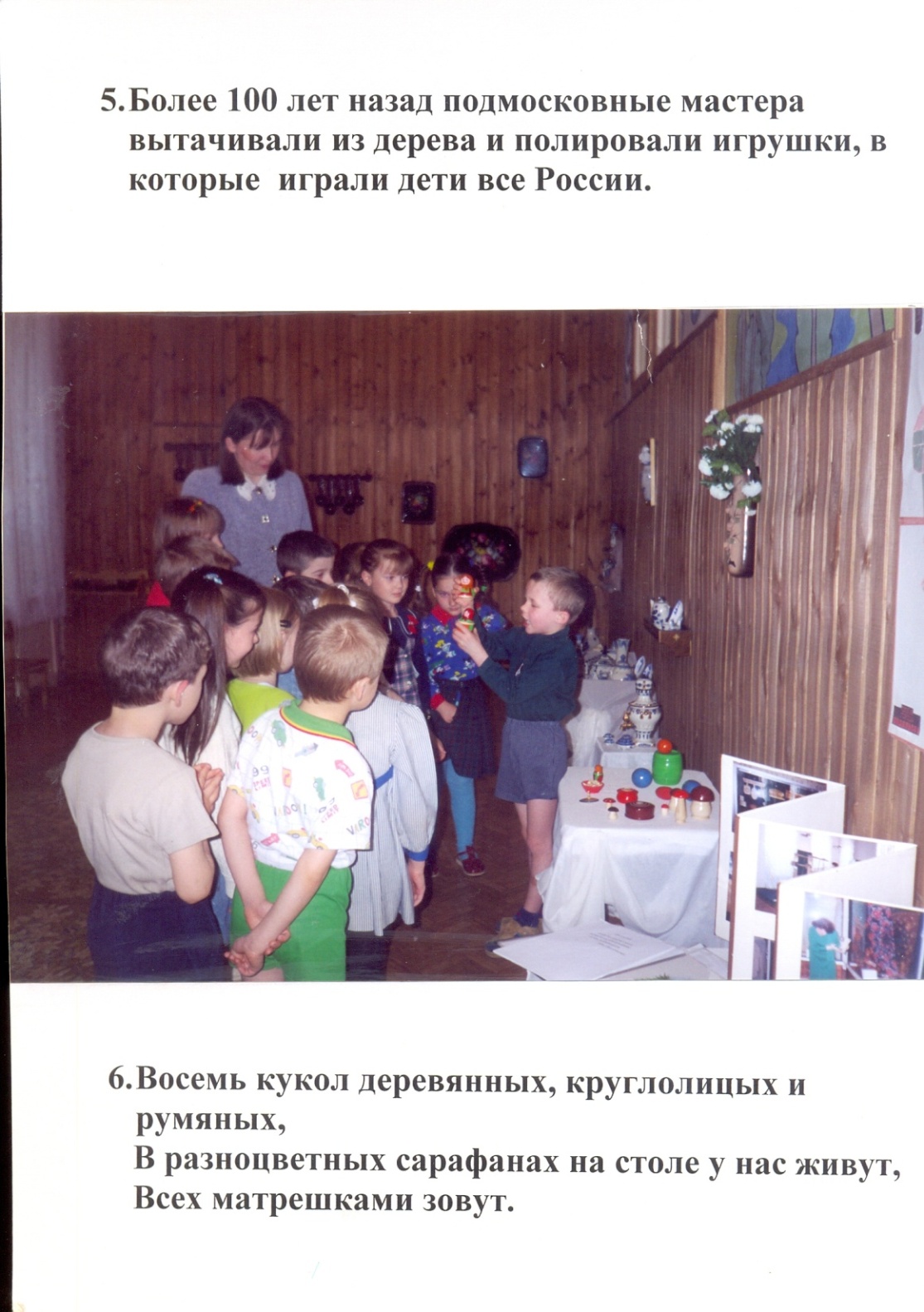 Восемь кукол деревянных, 
круглолицых и румяных,
В разноцветных сарафанах 
на столе у нас живут, 
Всех матрешками зовут.
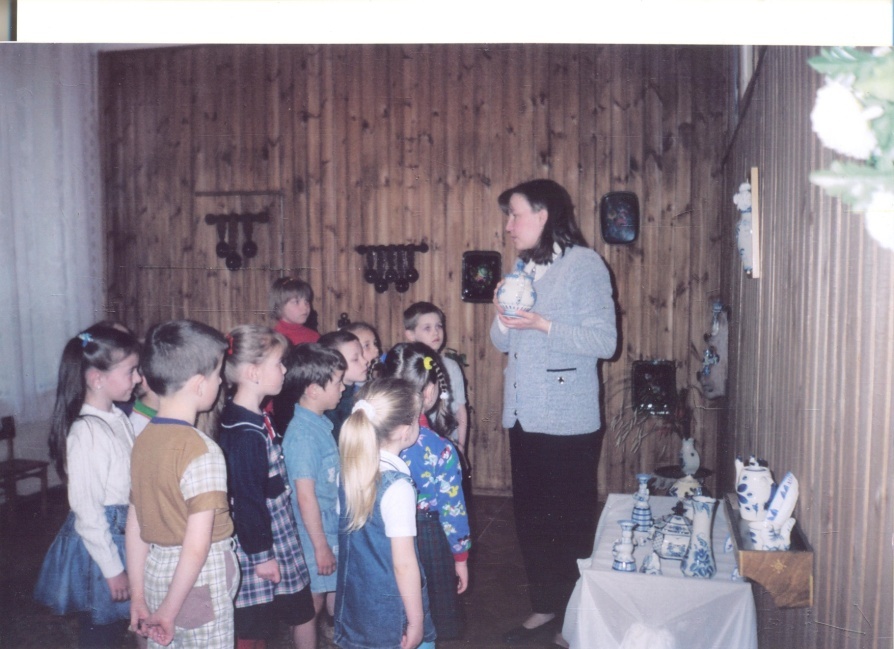 Рядом с осинками в синих косынкахСиние гроздья в синих рябинках,Синие зори и синие птицы-С этой красою ни что не сравниться!
Методическое объединение для воспитателей подготовительных групп «Расширение форм работы по преемственности между ДОУ и школой»
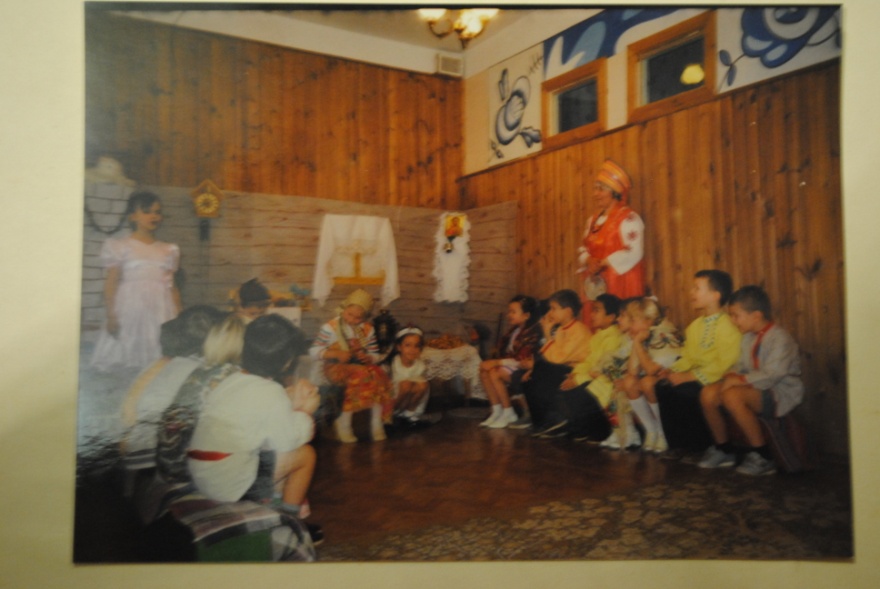 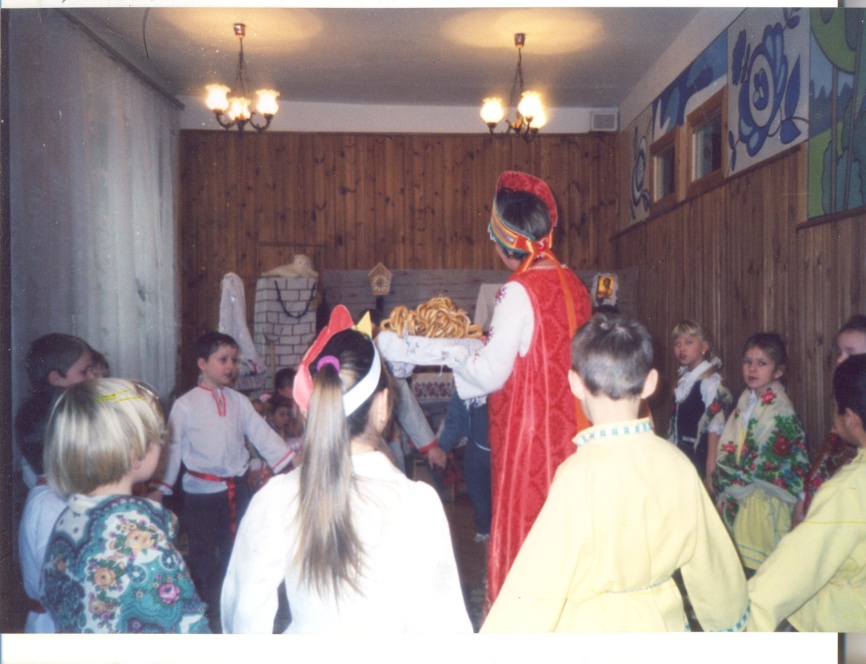 Занятие «Путешествие в старину» 
(с участием детей СШ №19) 2004 год
«Приобщение детей к истокам русской народной культуры»
О.Л. Князева М.Д. Маханева
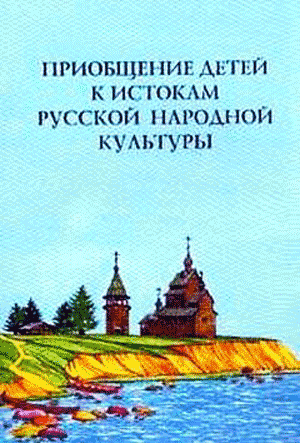 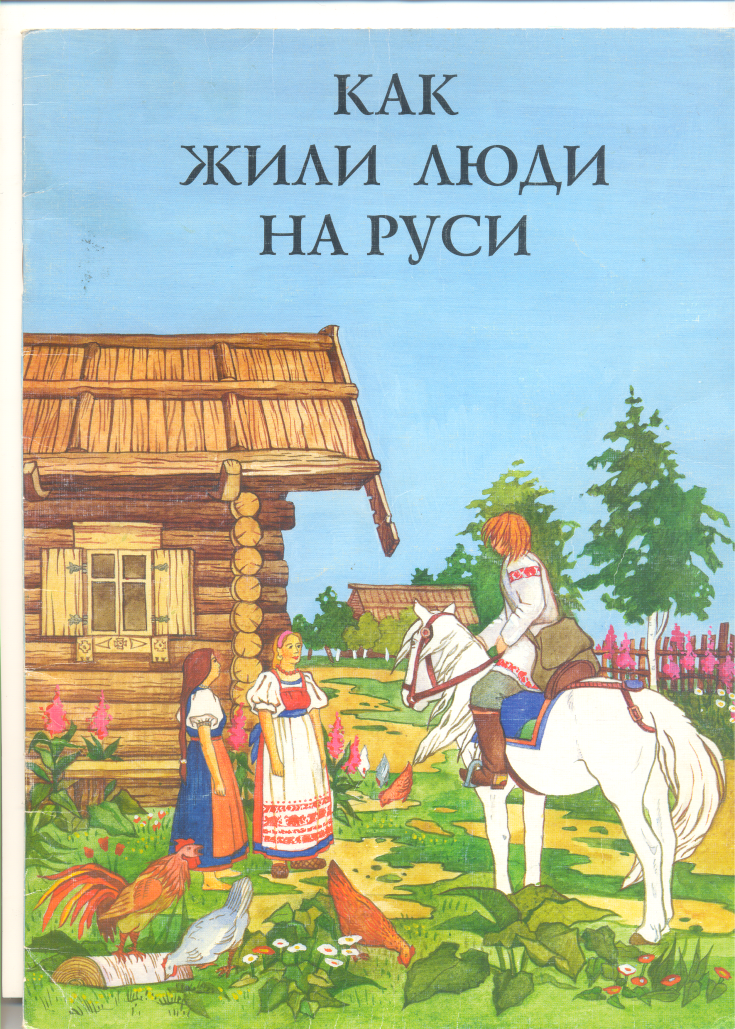 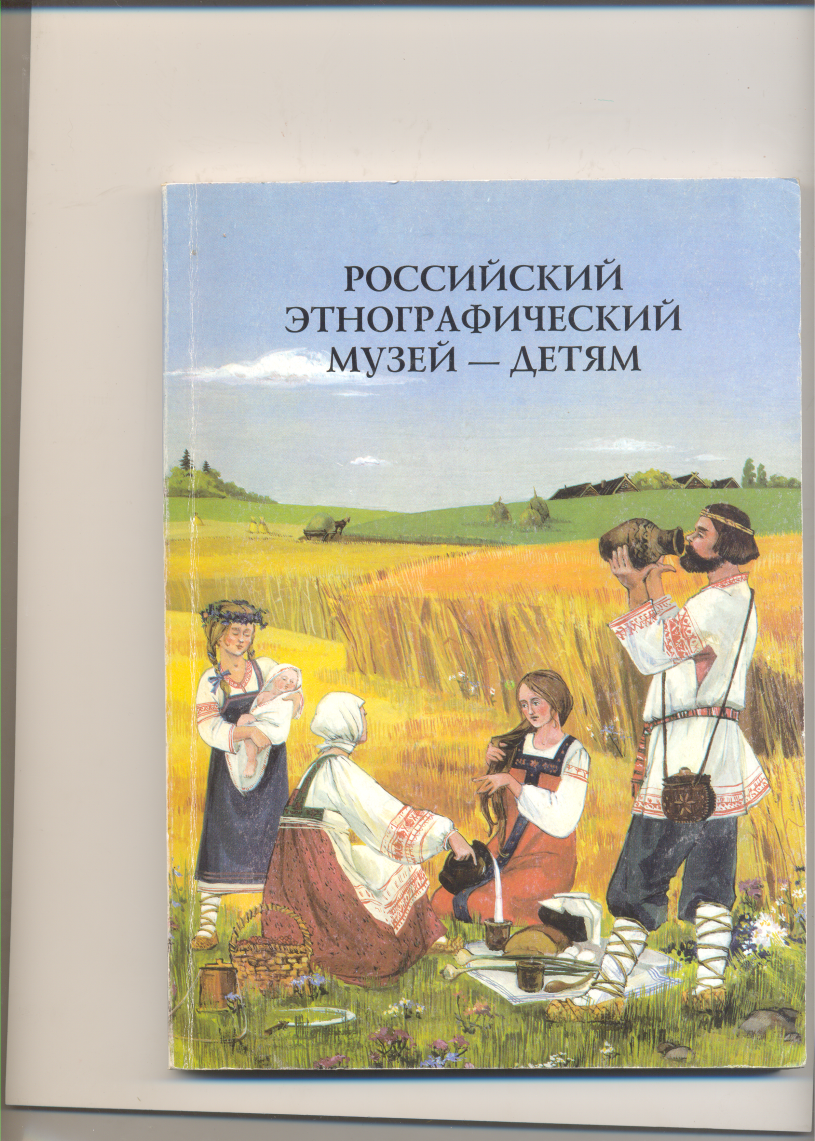 Основная цель развитие познавательного интереса, формирование представлений о жизни предков, о специфике бытования народной культуры при обращении к жизненному опыту детей
развитие художественно – творческой активности детей
формирование нравственно – патриотических чувств
Интегрированная работа по ознакомлению с русской праздничной культурой
Конференция «Школы народной культуры им. Т.А. Пигиловой»«Татьянин день»по теме: « Духовно-нравственное воспитание и развитие творческих способностей на предметах искусства, народной культуры и основах религиозных культур и светской этики»
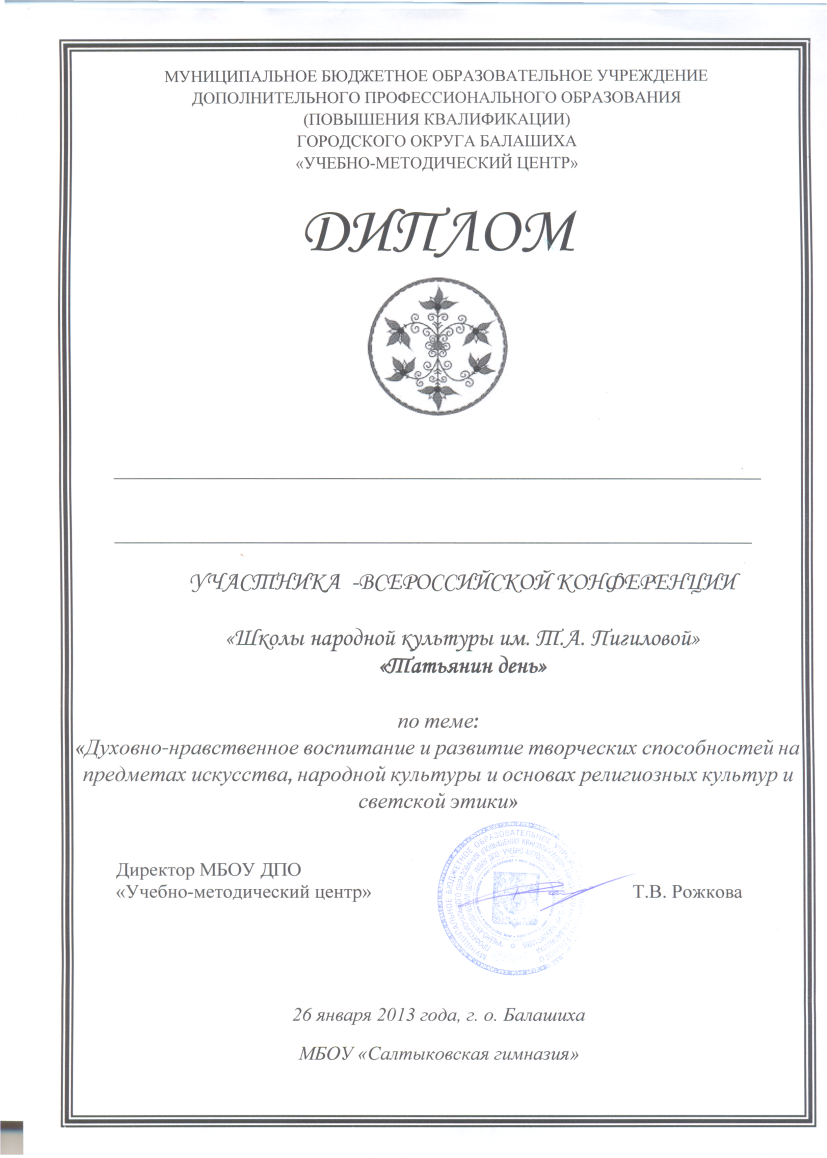 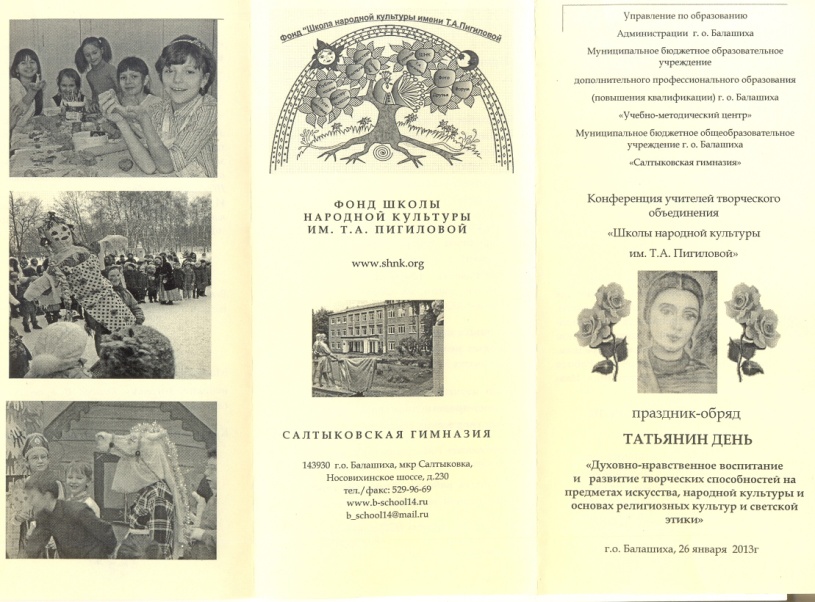 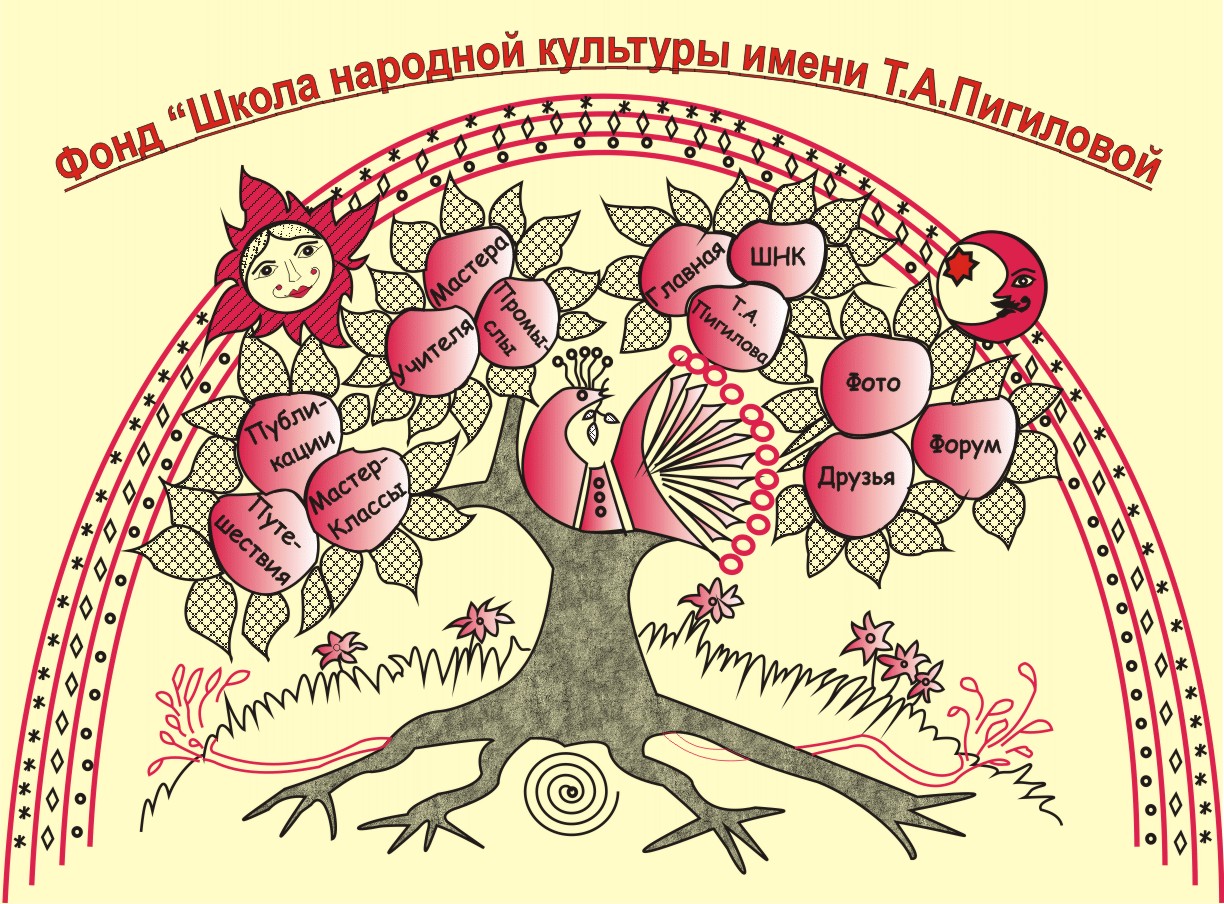 Мастер-класс: «Крестьянская кукла: деревенский ангелок» Козлова В.А., МБОУ «Гимназия № 4» г. Озеры
Выступление Фольклорного коллектива под руководством Д.Л. Фокина
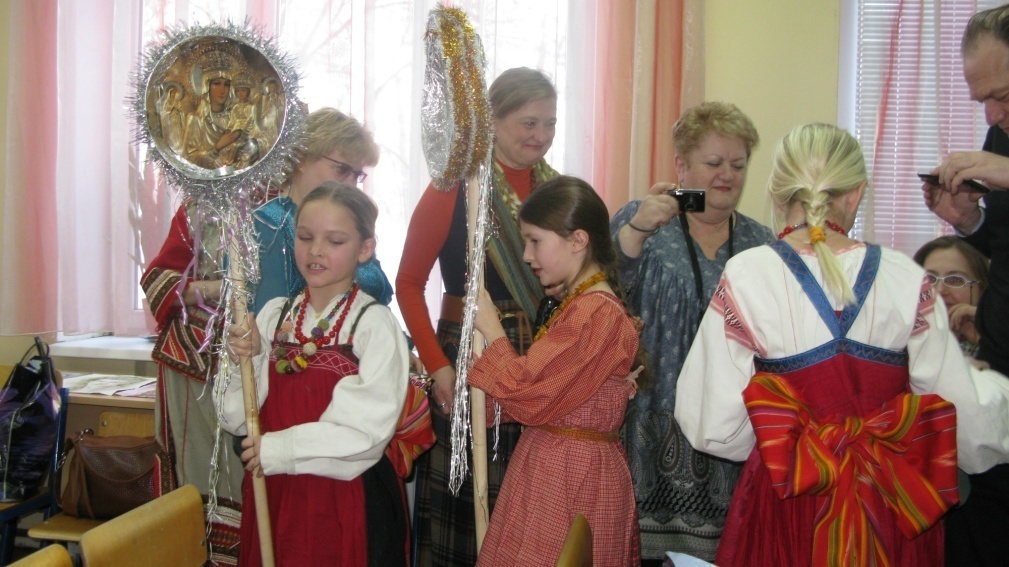 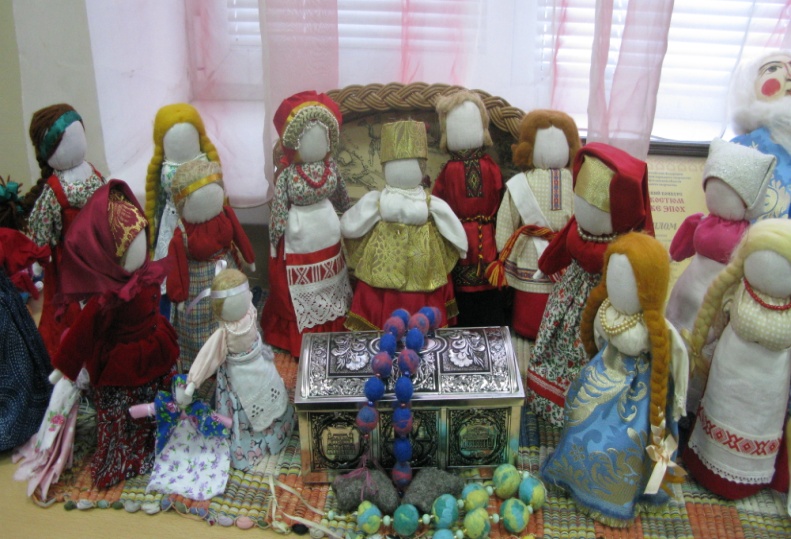 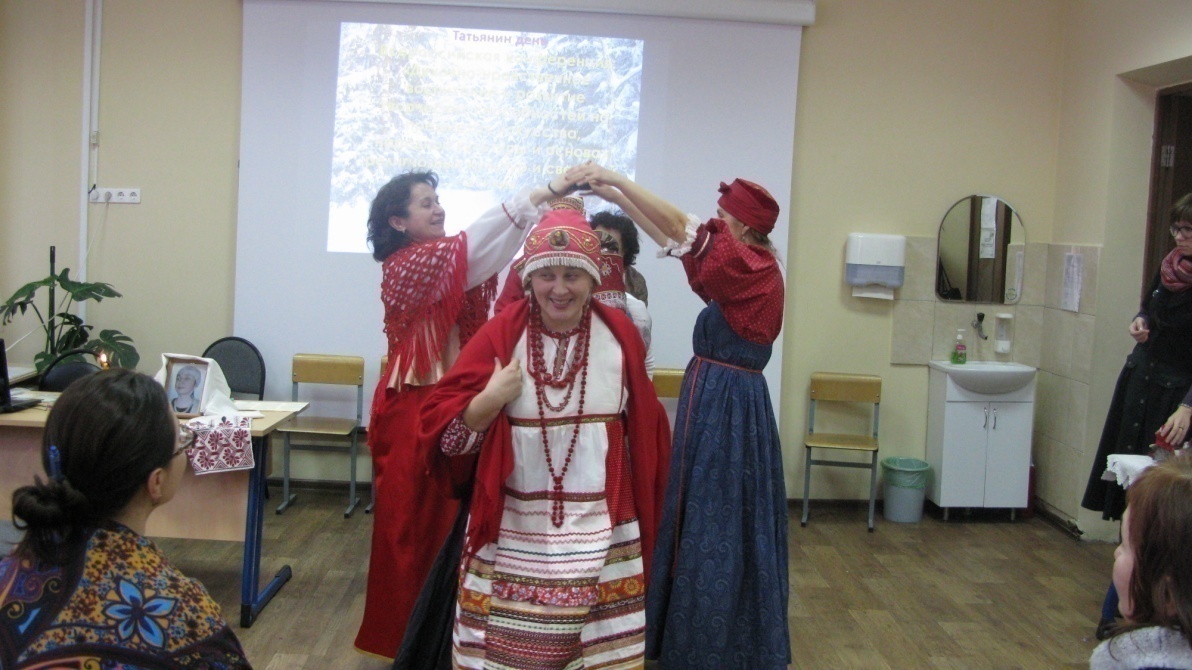 Мастер-класс по использованию народных игр на занятиях. Дмитриева Д.В. пос.  Малаховка
Обучение детей игре на народных музыкальных инструментах
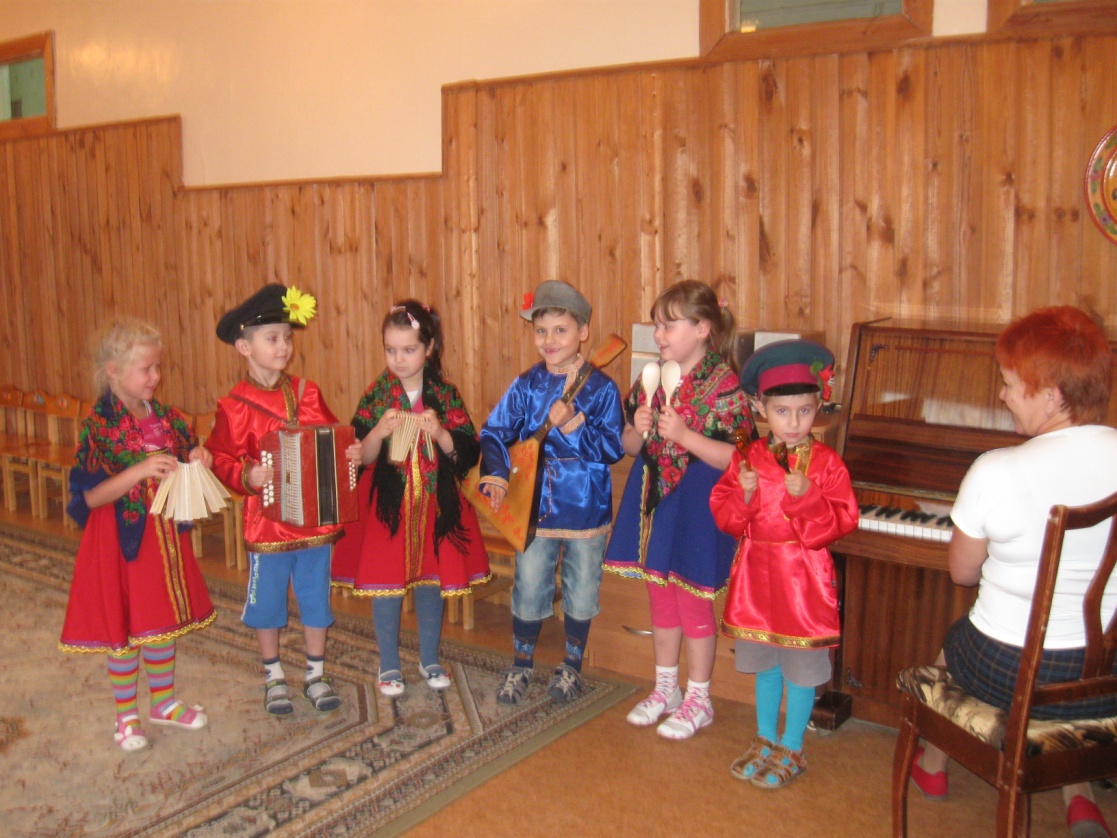 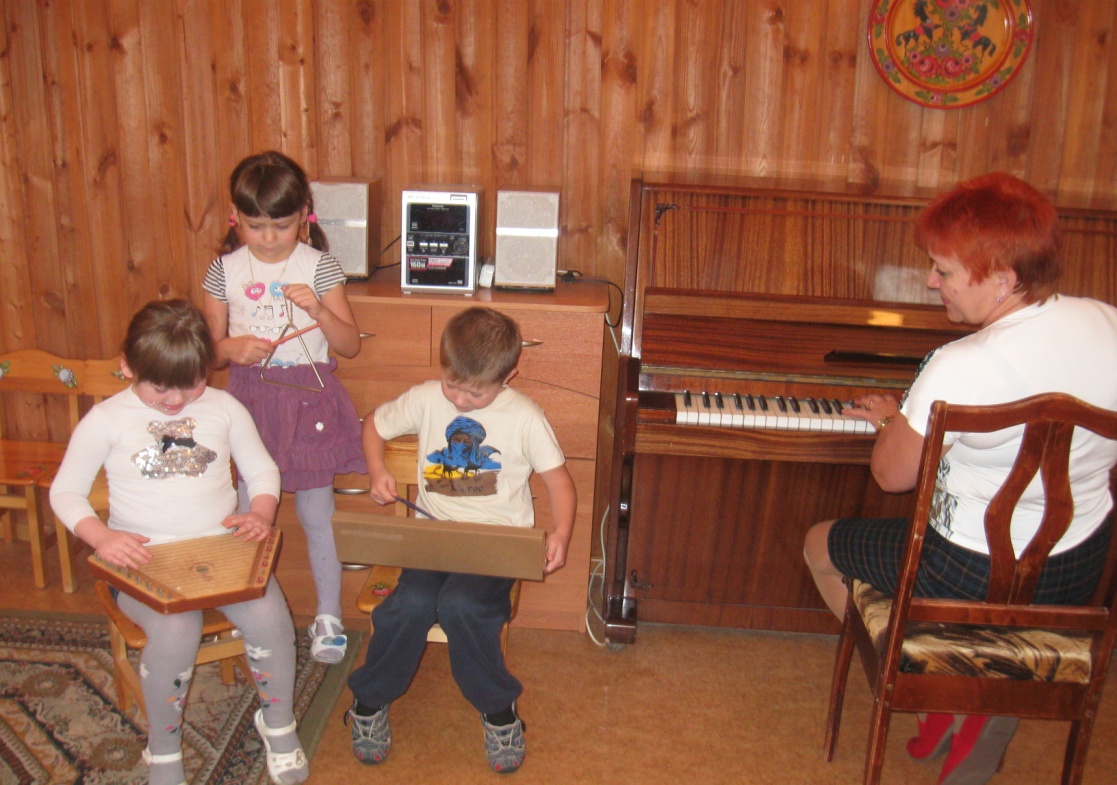 Знакомство с традиционными и обрядовыми праздниками
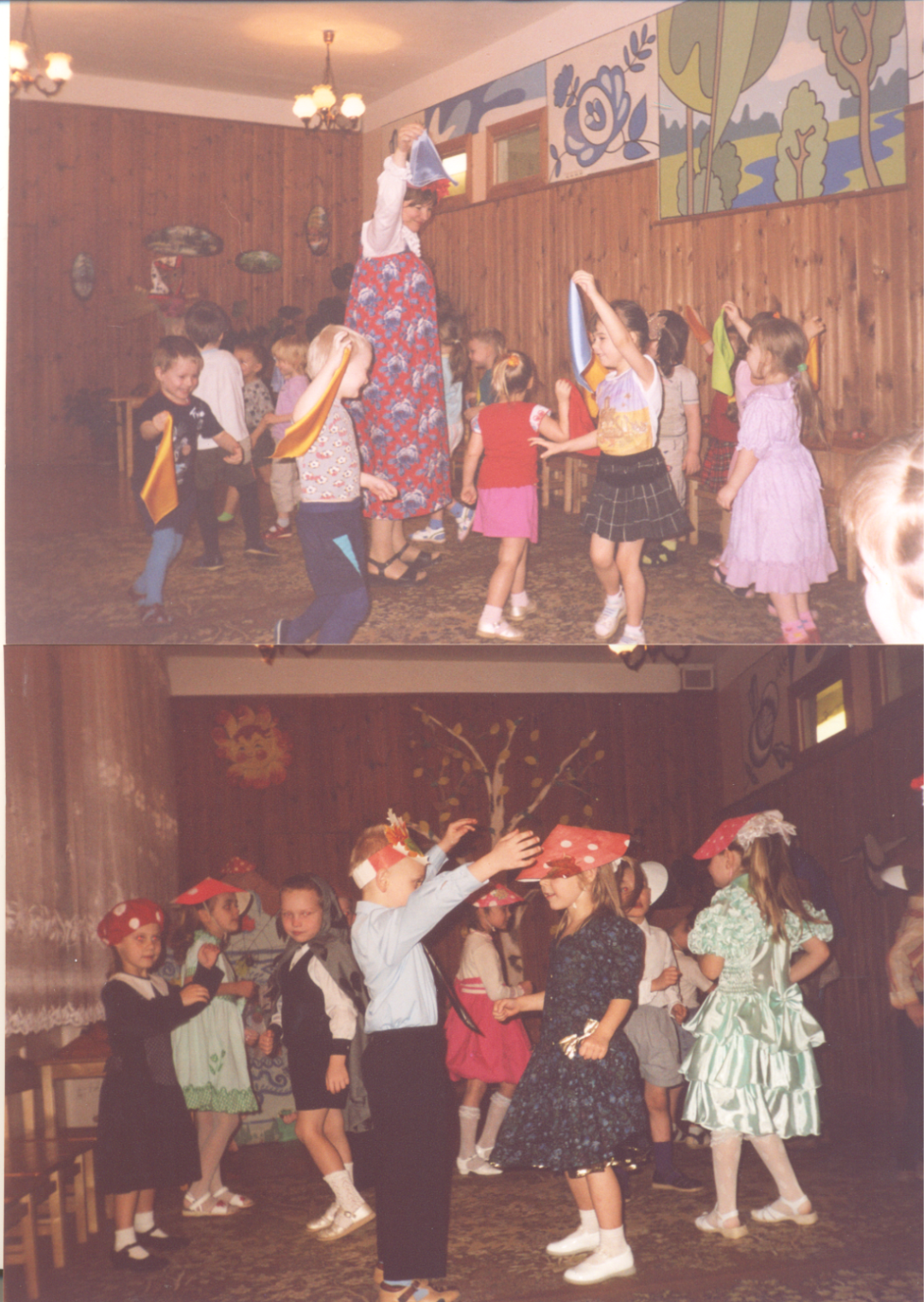 «Тит  и Варфоломей»
«Тит последний гриб растит»
(7 сентября)
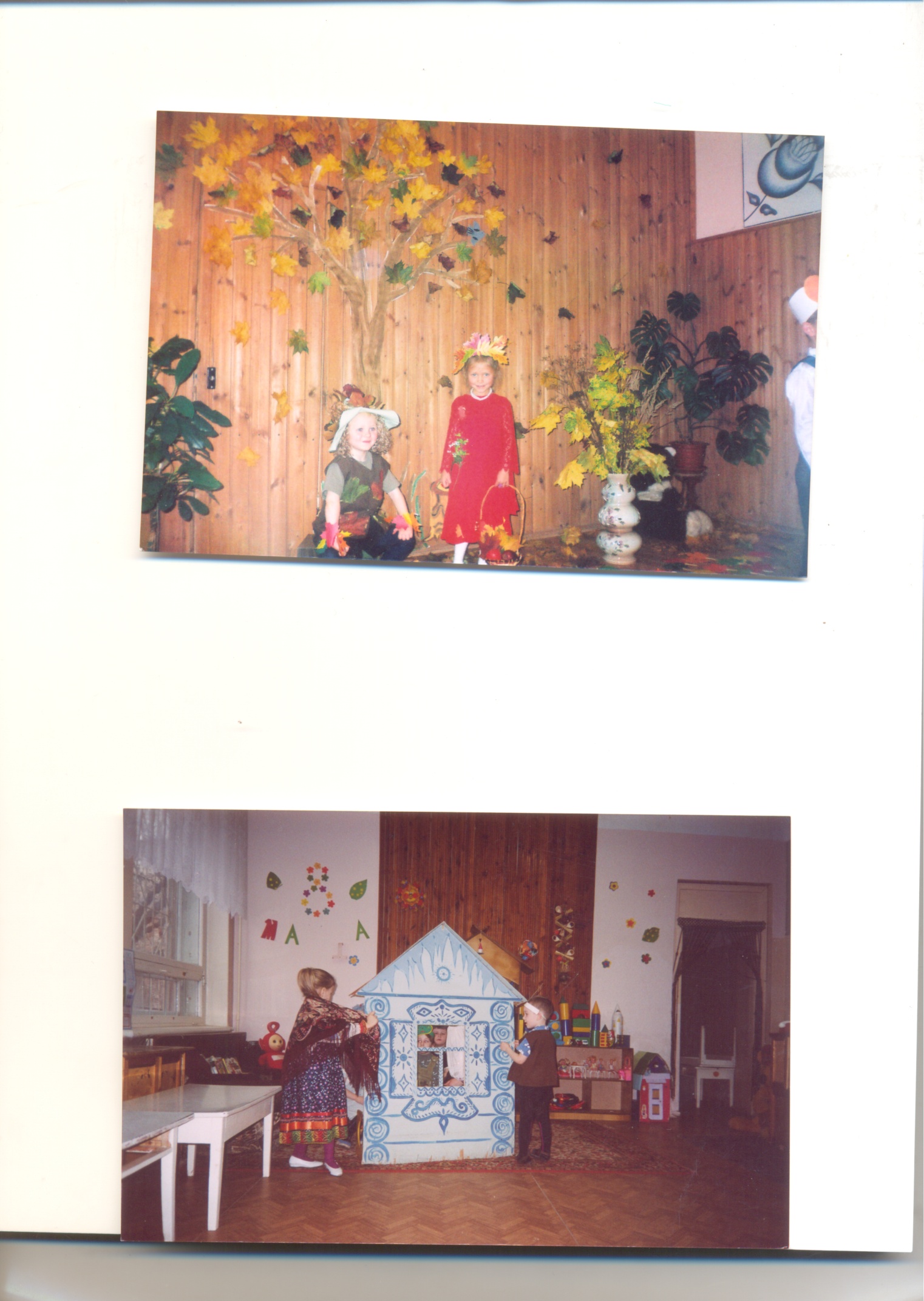 «Петр и Павел Рябинники»
(23 сентября)
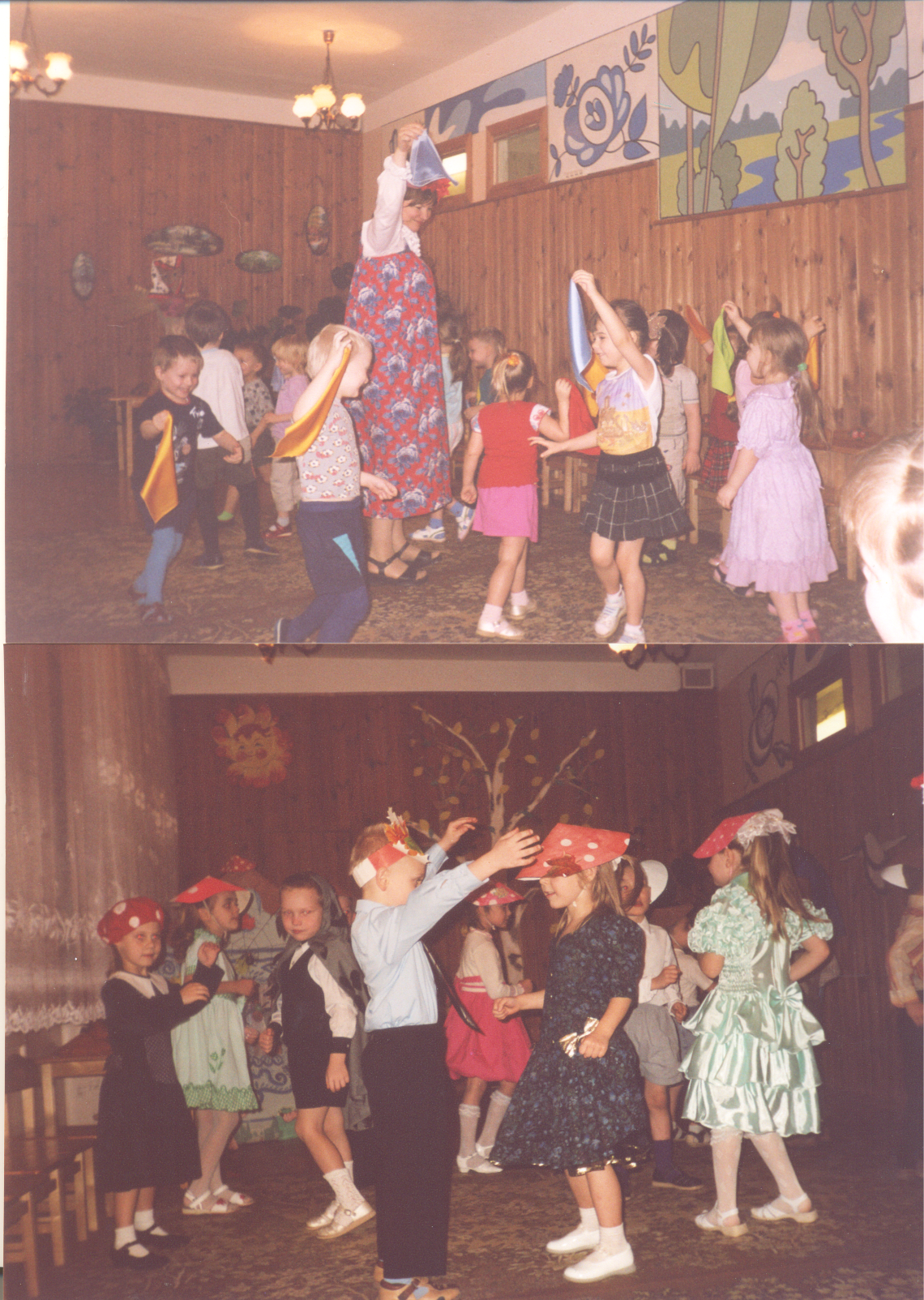 «Журавлиный лет»
(1 октября)
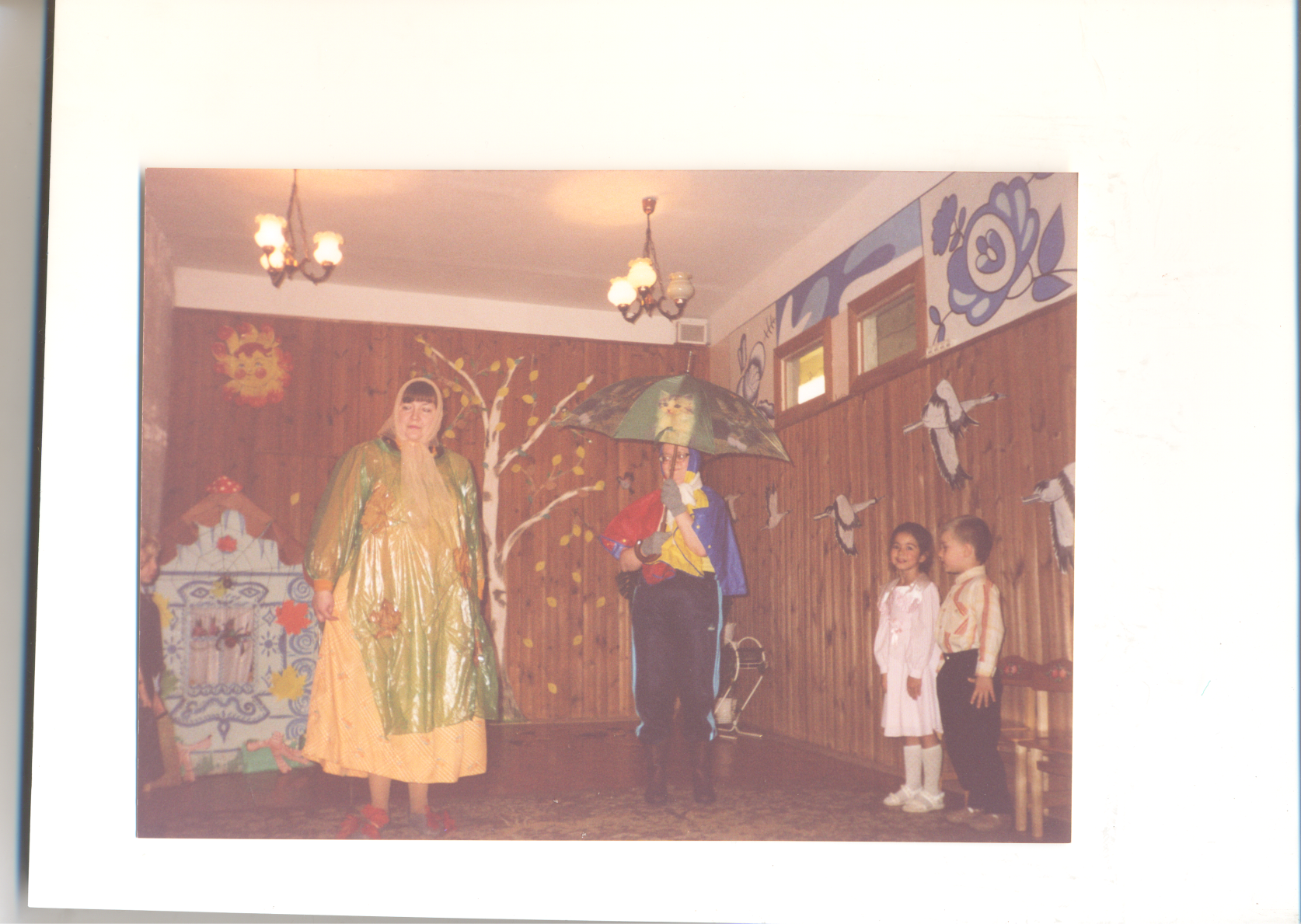 «Сергий Капустник»
(8 октября)
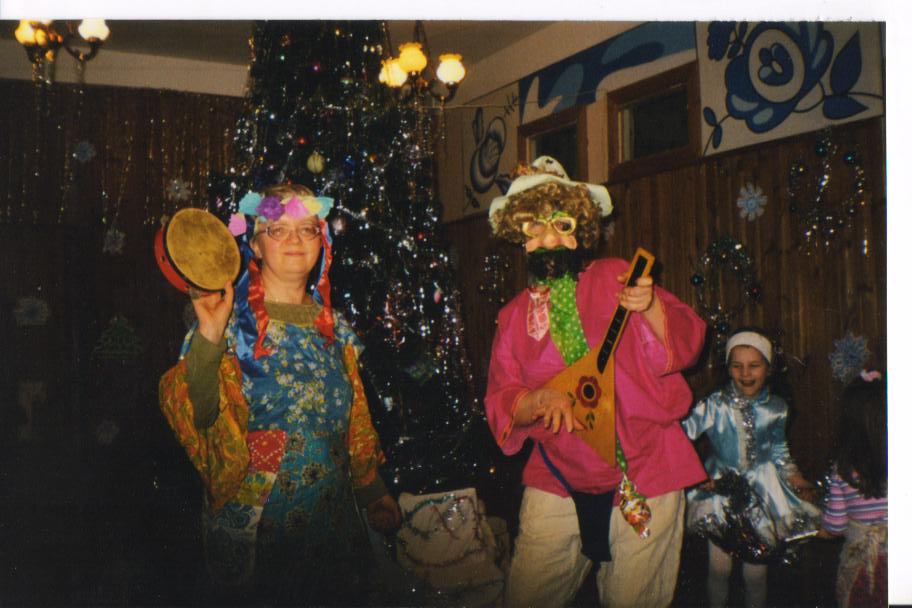 «Никола зимний»
(19 декабря)
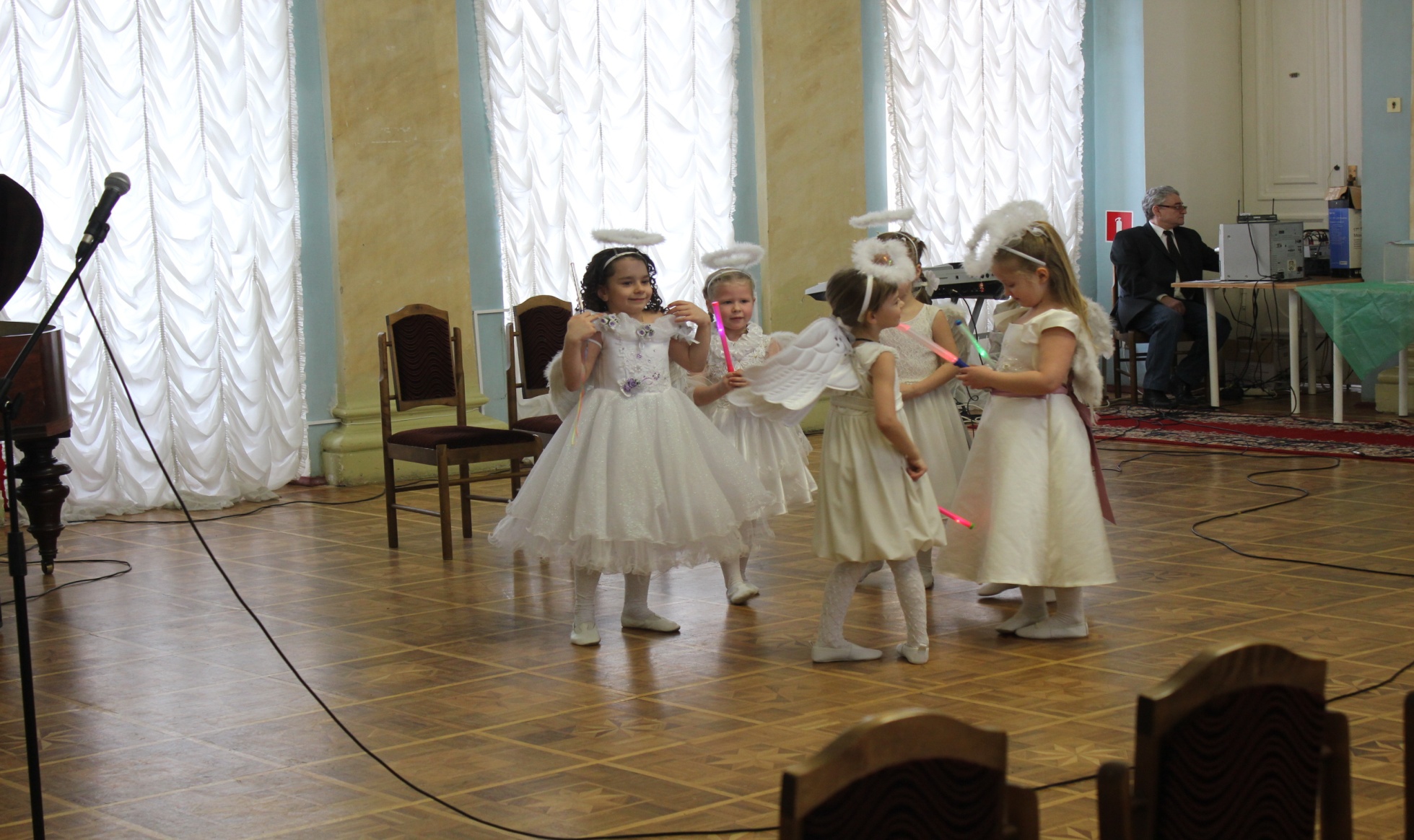 «Рождество»
(7 января)
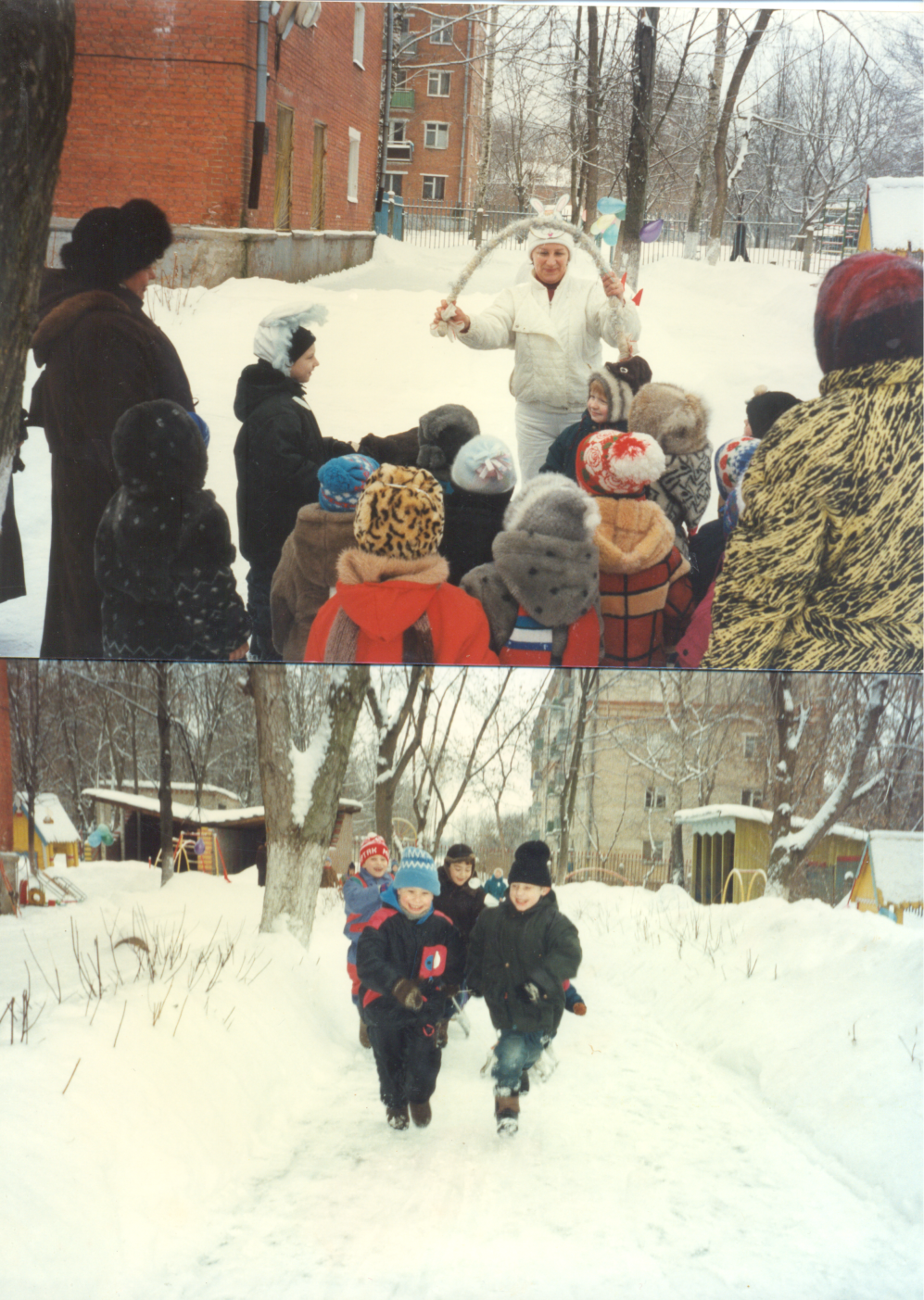 «Екатерина Санница»
(7 декабря)
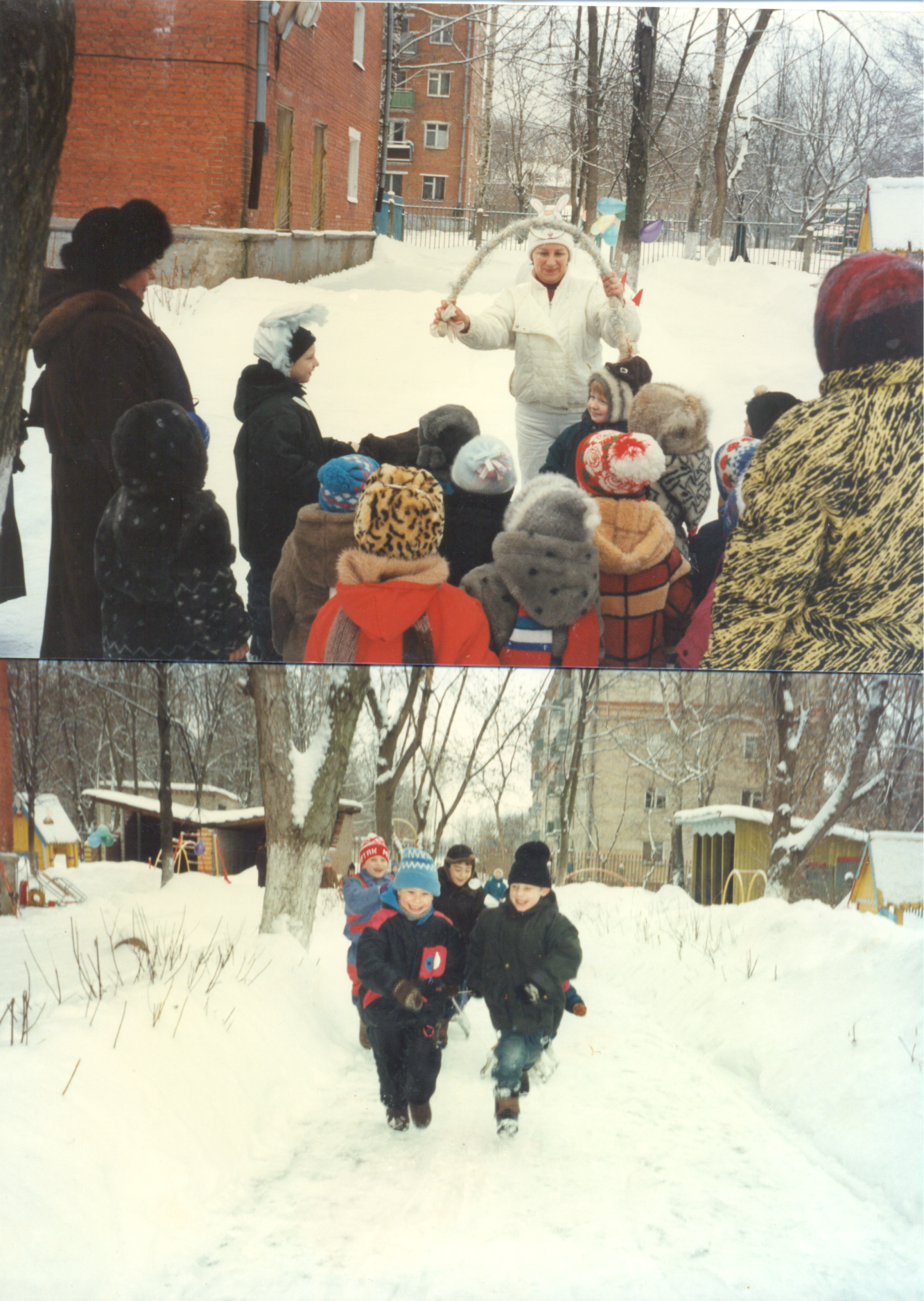 «Расчинай починки»
(16 февраля)
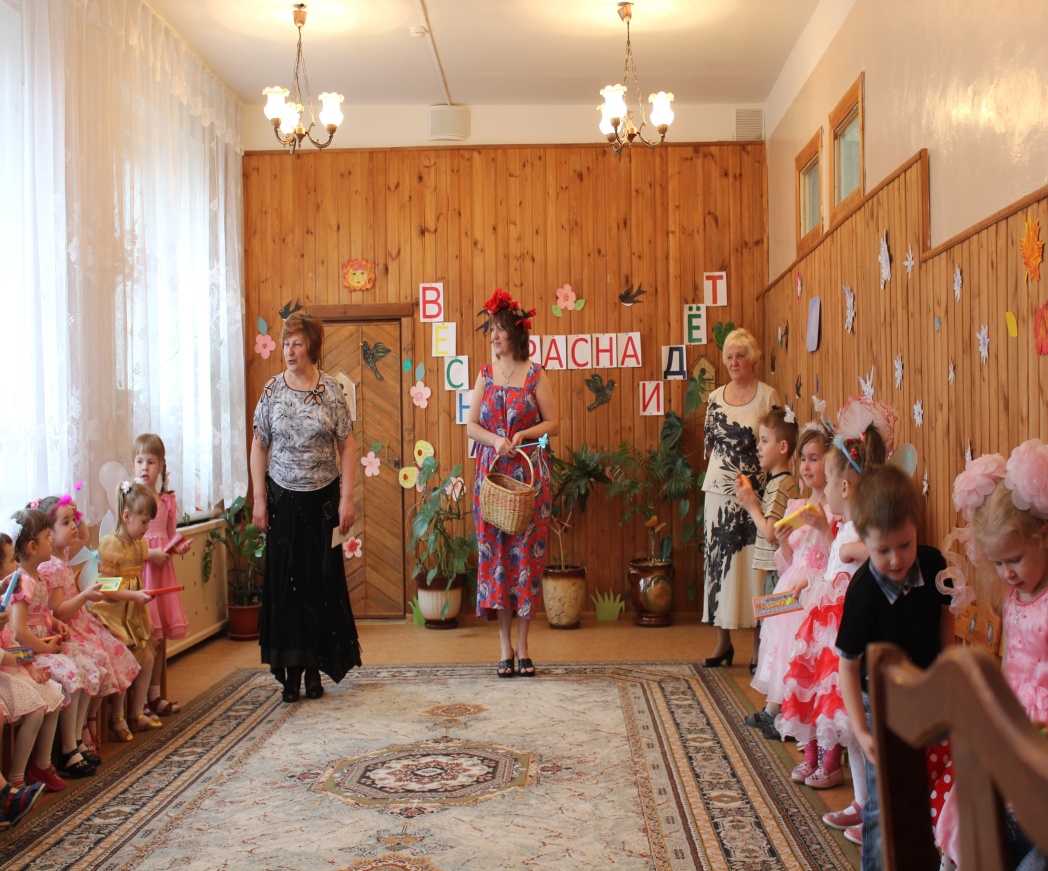 «Тимофей Весновей»
«Весенние посиделки»
(6 марта)
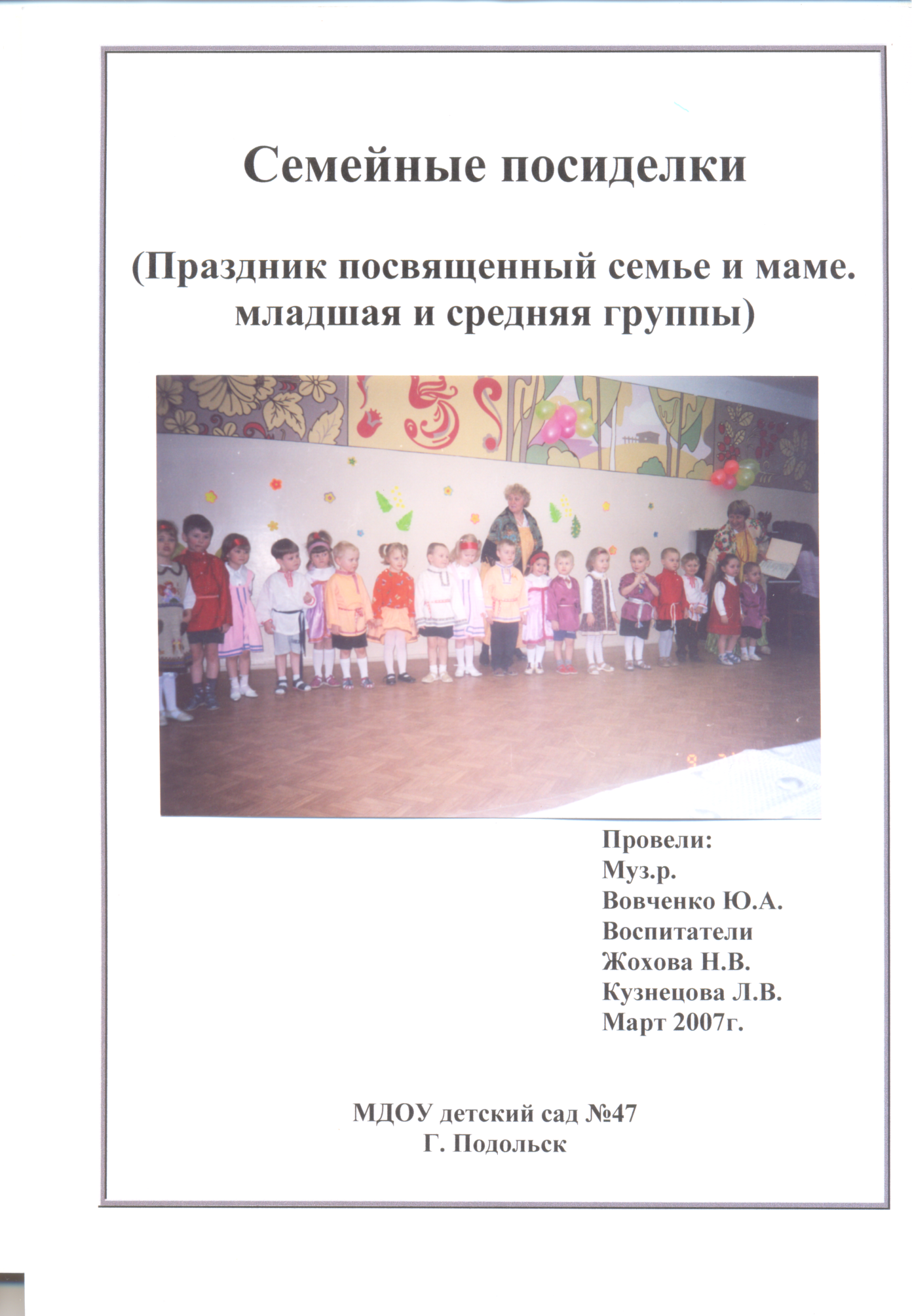 «Масленица»
(март)
Театрализованная деятельность детей
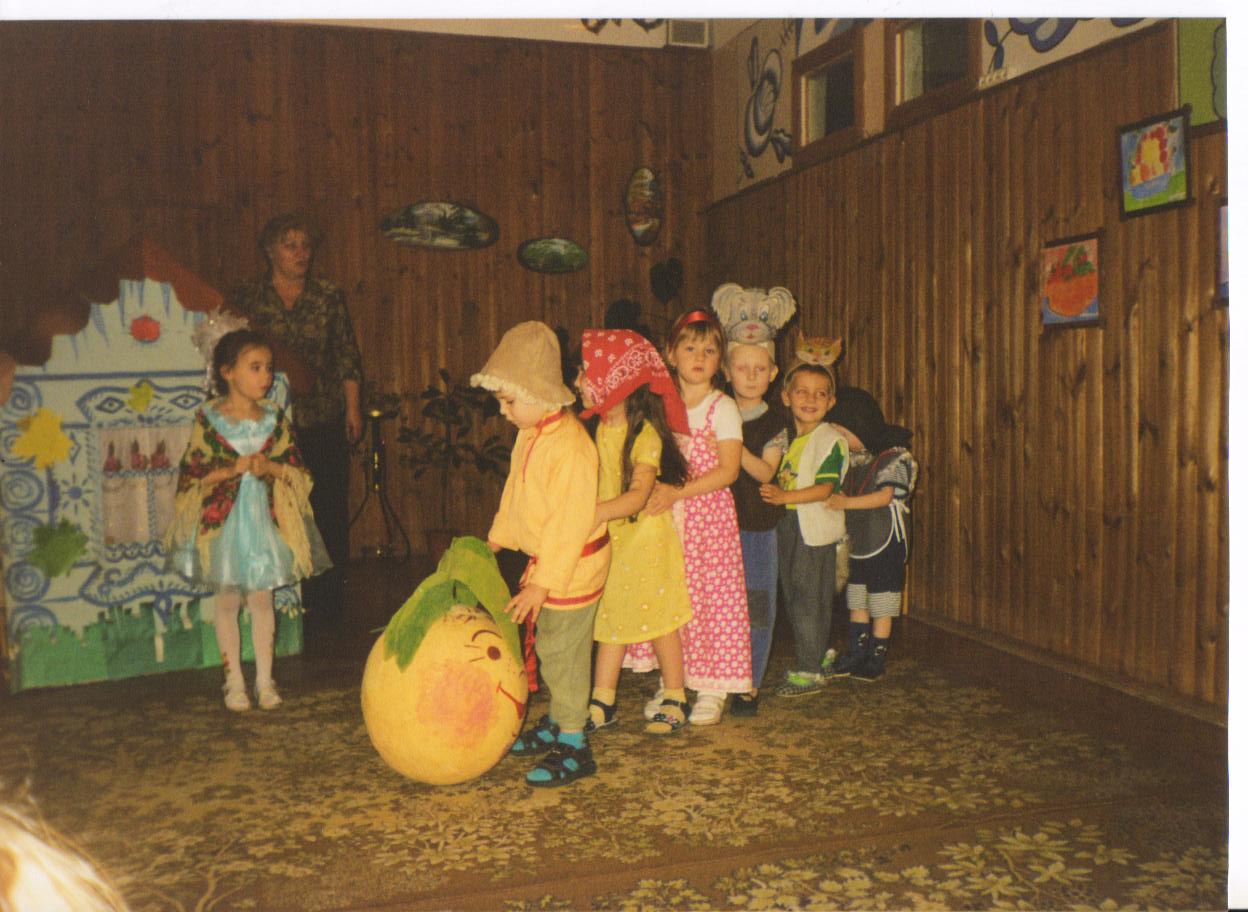 Русская - народная сказка «Репка»
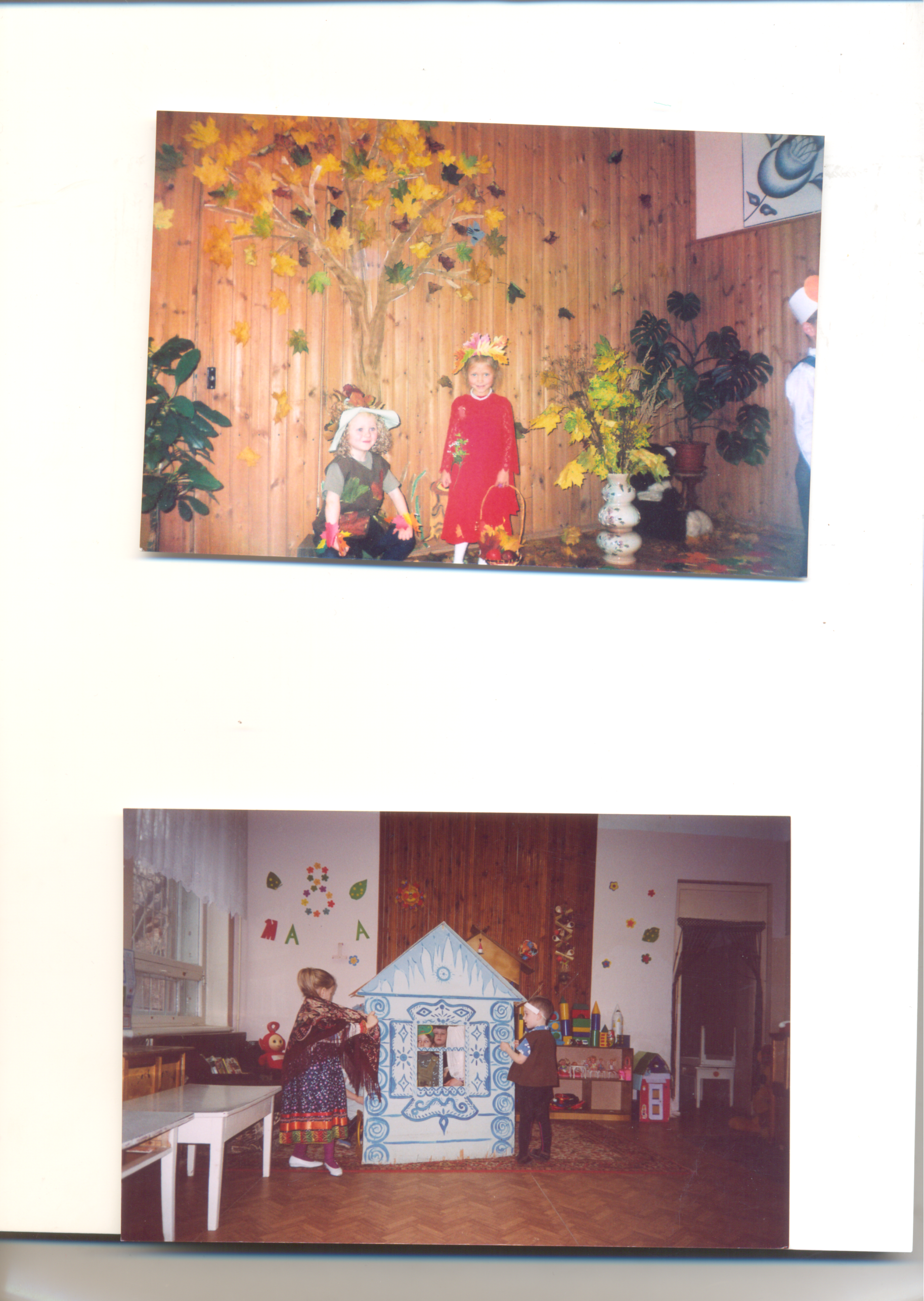 Русская – народная сказка «Теремок»
Знакомство с народной культурой через игру
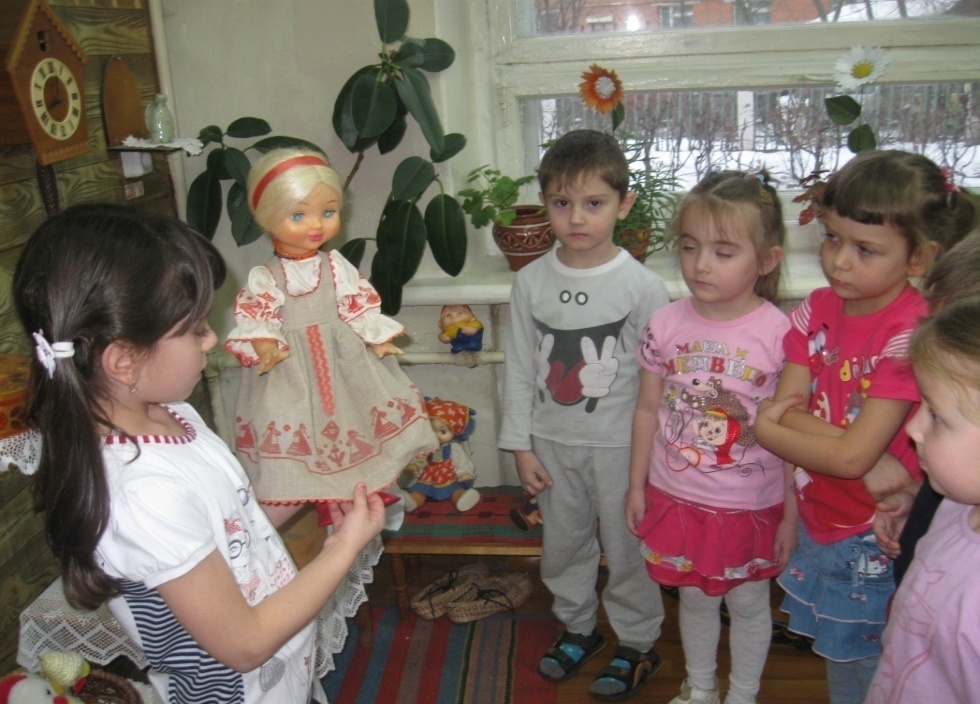 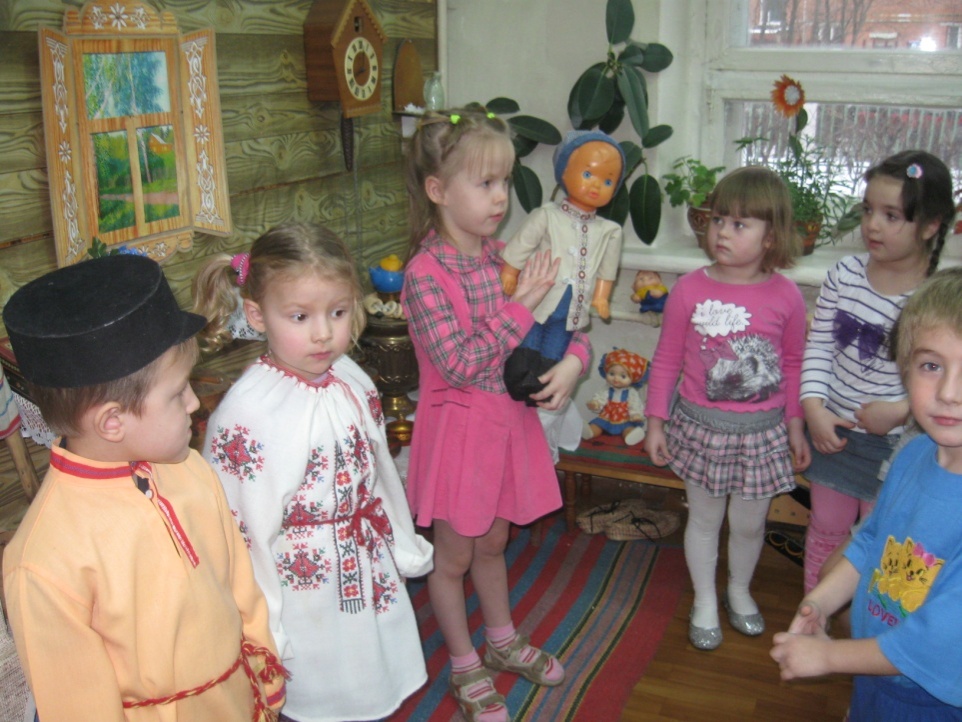 Сюжетно-ролевая игра «Семья»
Дидактическая игра 
«Русская народная одежда»
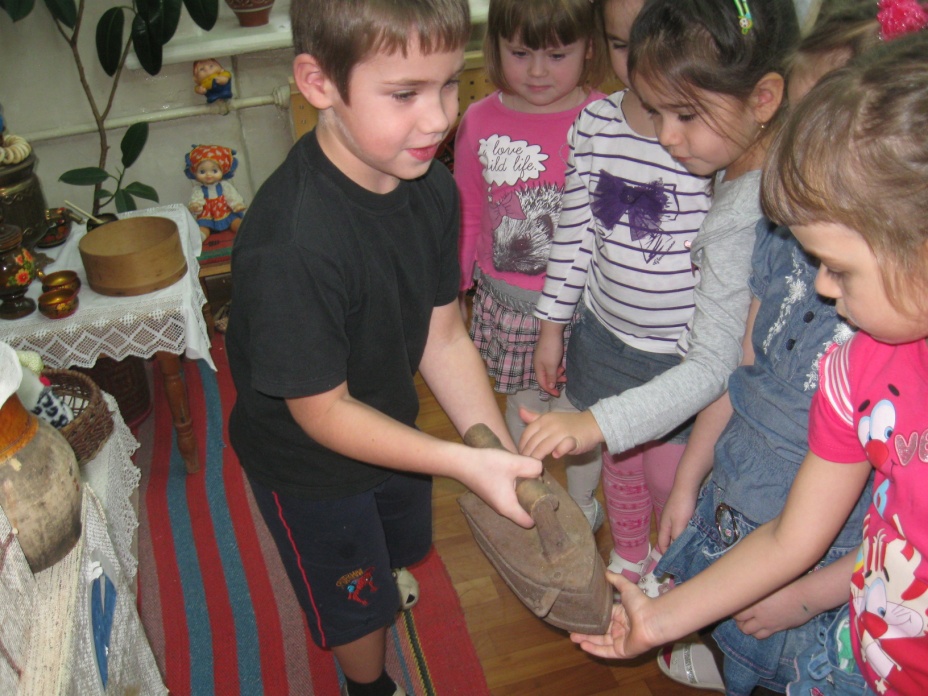 Цикл дидактических игр «Предметы быта»
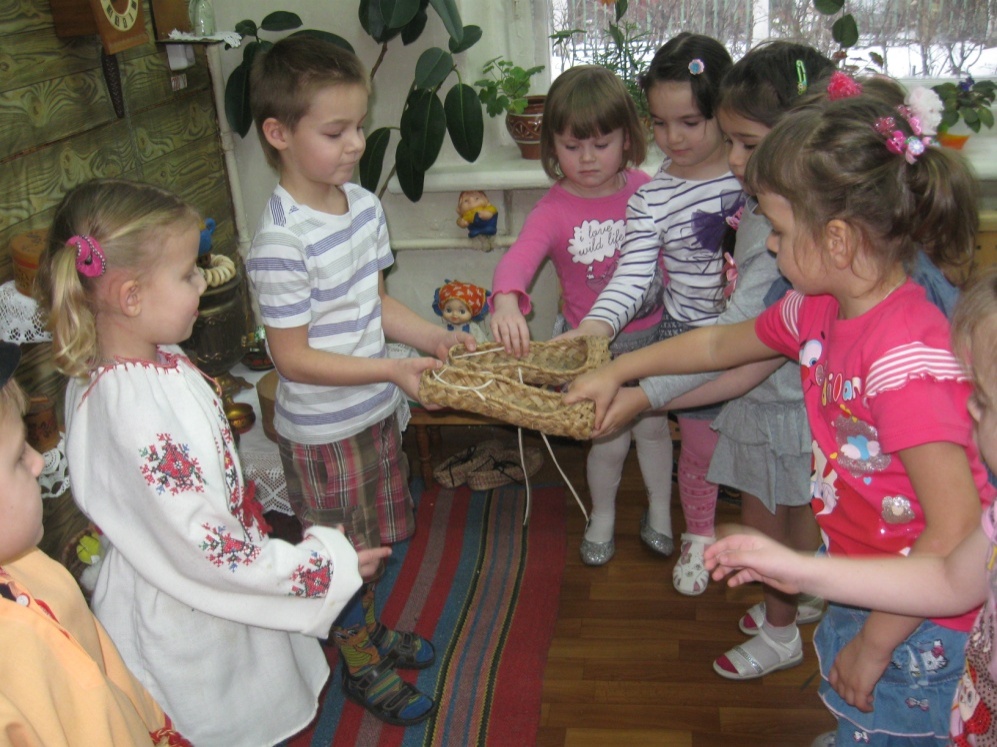 «Старинный чугунный утюг на углях»
Формы работы с родителями
Совместное изготовление атрибутов и костюмов
Изготовление поделок
Подготовка музыкальных номеров
Консультации
Родительские собрания
Экскурсии в музей
Цель: Познакомить родителей с мудростью народной педагогики, ее естественностью и целесообразностью.
Участие родителей в праздниках и развлечениях
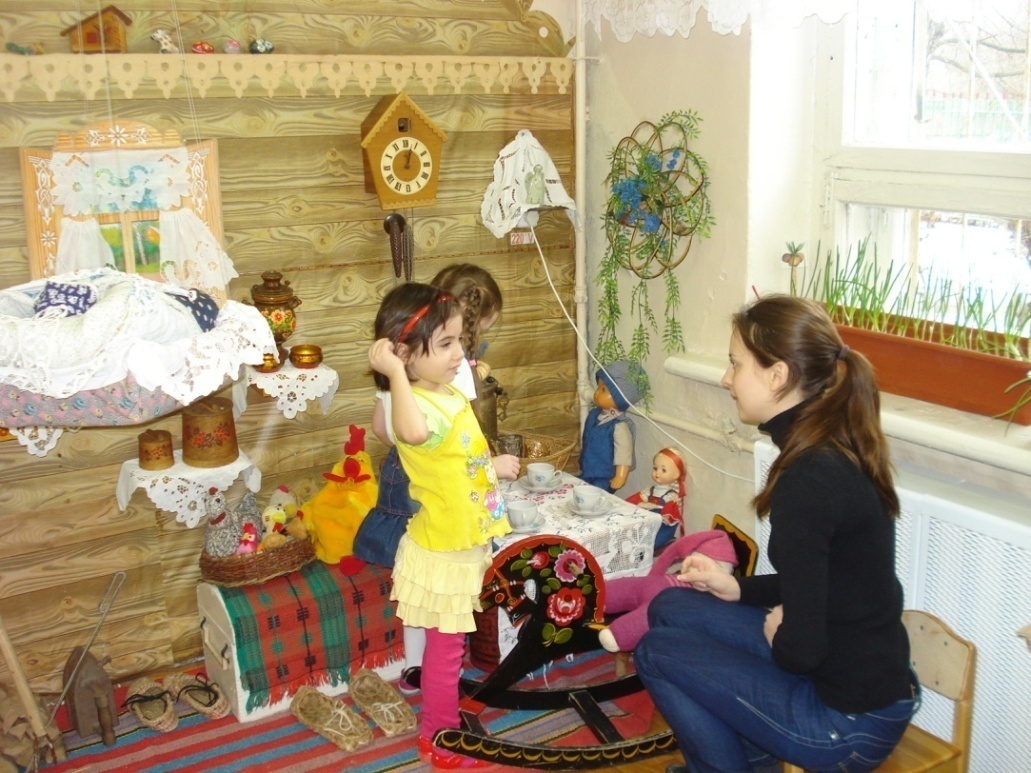 «Празднование масленицы»
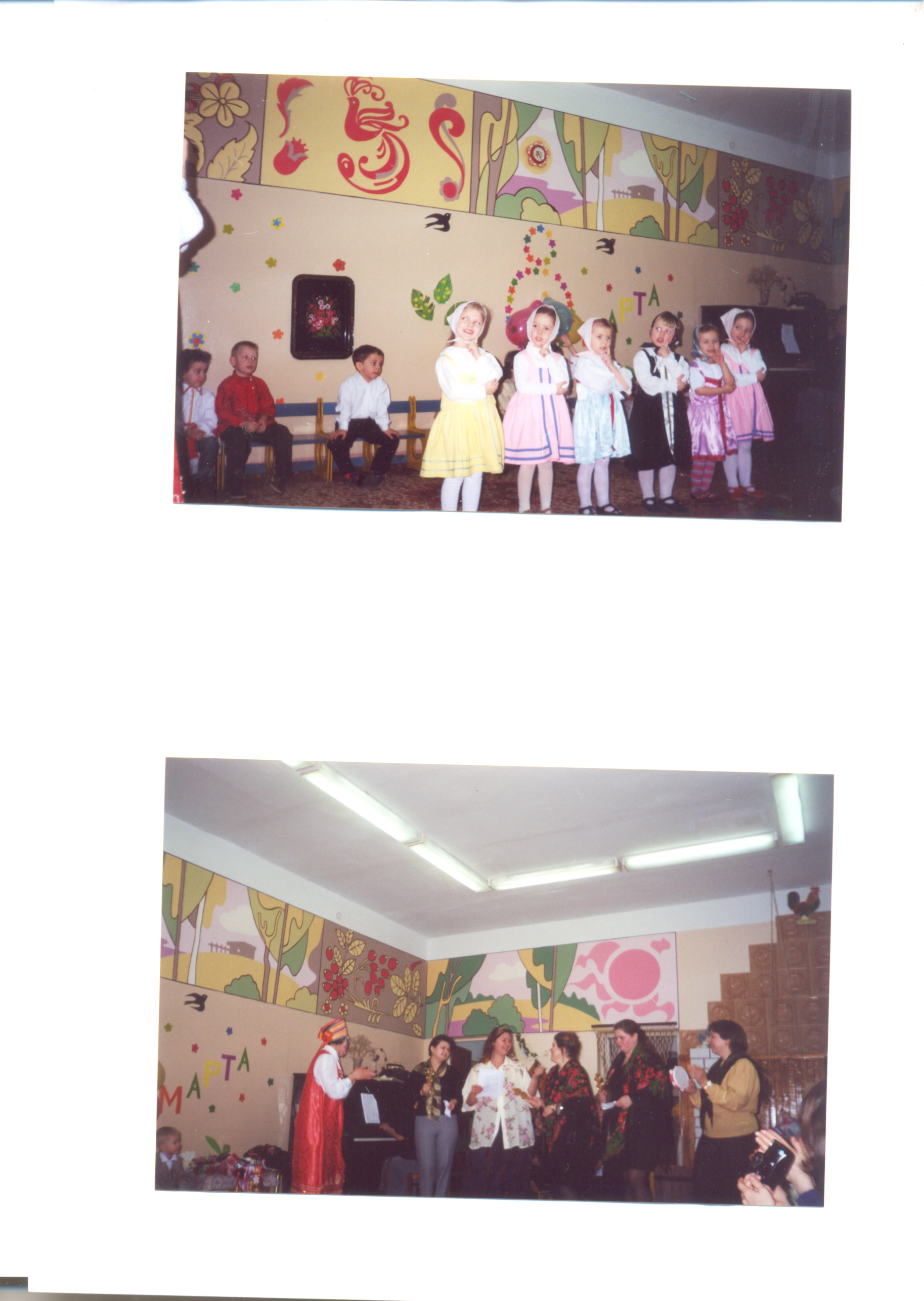 «Посиделки в русской избе»
Уровень знаний детей о народных календарных праздниках
2012 год
2013 год
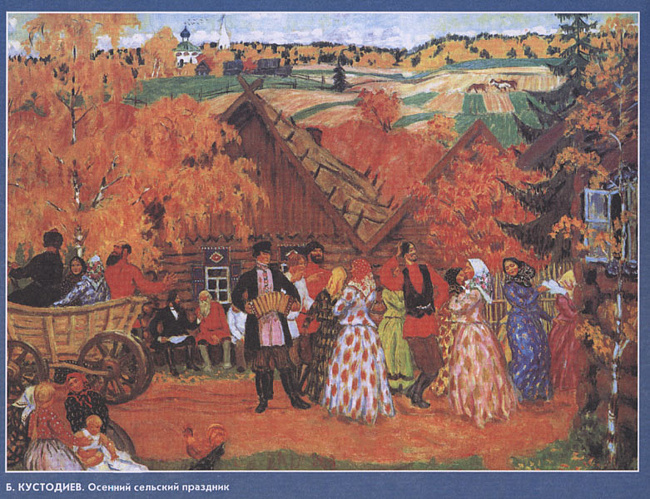 Спасибо за внимание!
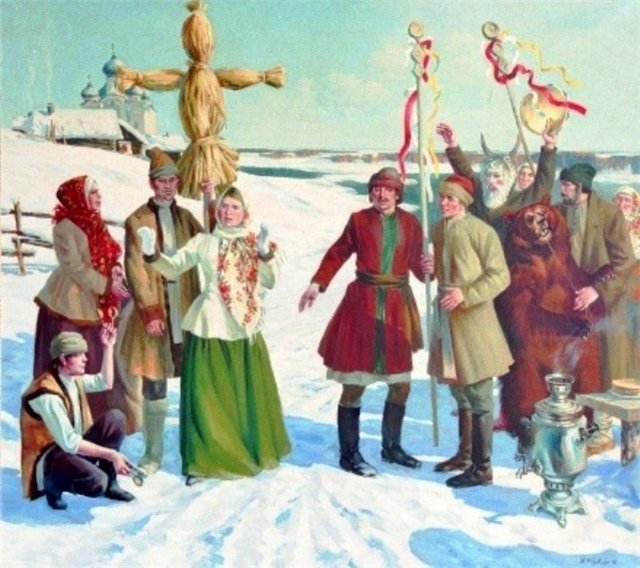